The CS 5 Sun
Crushing Athletic Defeat
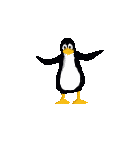 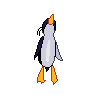 Pomona (PPI): The CS "NP-Complete Penguins" suffered a devastating blow here Saturday when they lost to the Physics "Lightspeed Rhinos" in the national gymnastics finals.
    The Penguins were leading the competition until the final round, having built on the outstanding flips performed by their star, Petunia "Pirouette" Penguin, and the leaps of the renowned Peter "Popup" Prancer.  The Rhinos, by contrast, had had difficulty from the beginning.  They upset the judges' table when they first entered, and sullied the gymnasium floor during their admittedly thrilling synchronized charging performance.
    But disaster struck when one of the Rhinos "accidentally" gored Petunia and another stepped on Peter. squashing him flat.  "I'm terribly sorry," apologized the perpetrator.  "I just didn't see him through my beady little eyes."
    Deprived of their "A" team, the Penguins were forced to replace them with an uncoordinated CS professor, who fell flat on his face and ensured the Penguin loss.
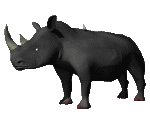 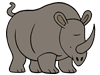 [Speaker Notes: Worksheet: hand-scoring a Connect 4 board]
Summer Research!
Yes, there are some research positions for frosh
Lots of cool projects
To learn more:
	CS colloquium, Thursday Jan. 19
	4:15 PM in SHAN 1430
	(cookies at 4:00 in courtyard)
Connect Four!
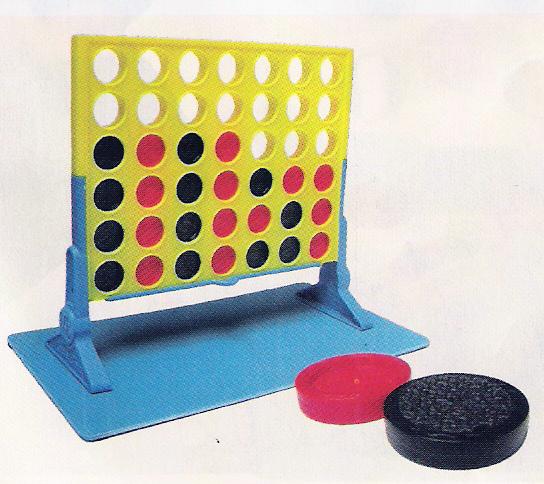 Rules for Connect Four
Tic-Tac-Toe with stacking
7x6 board
Checkers slide down onto top of column
Four in a row (including diagonal) wins
A C4Board Class
class C4Board:
	width = 7
	height = 6
	def __init__(self):
		self.board = [C4Board.width*[0]
			for i in range(C4Board.height)]
		…
Artificial Intelligence
Catch-all term for anything that “appears human”
Eliza
Chess programs
Expert systems
Many approaches
N-ply lookahead:
  good for games
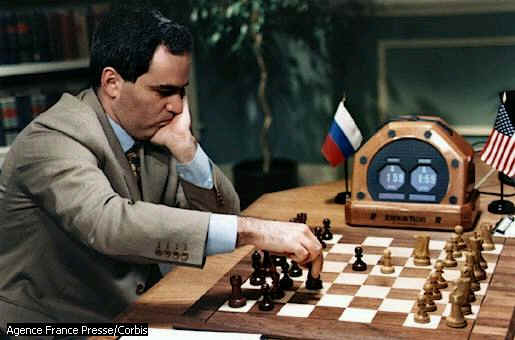 Looking into the Future, Part I
Basic idea
Guess a move
See whether it makes your position better
Repeat for many guesses, pick best result
What defines “better”?
Simple answer: use board evaluation function
Evaluating a Connect-4 Board
What are some ways to numerically rate a Connect-4 board?
If opponent has won, 0
If I have won, 100
Otherwise…
?
Looking Into the Future, Part II
Problem: evaluating a board is HARD
Solution: look at where the board leads
For each possible move:
Make the move in “trial mode”
For each possible opponent's response:
Make that move in “trial mode”
Evaluate that board instead
Choose opponent's best option
This is the “worst case” for us
Our best move is “best of the worst cases”
Call ourselves recursively
[Speaker Notes: This slide has two animations.  The first crosses out "Evaluate that board instead".  The second adds "Call ourselves recursively."]
Looking Into the Future, Part II
Problem: evaluating a board is HARD
Solution: look at where the board leads
For each possible move:
Make the move in “trial mode”
For each possible opponent's response:
Make that move in “trial mode”
Evaluate that board instead
Choose opponent's best option
This is the “worst case” for us
Our best move is “best of the worst cases”
[Speaker Notes: This slide has two animations]
‘X’
Scoring Each Column
‘O’
new‘X’
Worksheet problem: What should you ('X') assign for your score? (self's score)
What about if 'O' could look ahead one more move?
(1) For each possible move
(2) Add it to the board
(3) Ask OPPONENT ('O') to score each board
(4) Which score would the opponent choose?
0.0
50.0
Col 6
Col 0
Col 5
Col 1
Col 2
Col 3
Col 4
50.0
50.0
0.0
0.0
0.0
‘X’
Choosing the Best Move
‘O’
new‘X’
(1) For each possible move:
(2) Add it to the board
(3) Ask OPPONENT to score each board
(4) Reverse the scores
100.0
50.0
Col 6
Col 0
Col 5
Col 1
Col 2
Col 3
Col 4
50.0
50.0
100.0
100.0
100.0
‘X’
Choosing the Best Move
‘O’
new‘X’
(1) For each possible move:
(2) Add it to the board
(3) Ask OPPONENT to score each board - ply?
(4) Reverse the scores
(5) Find one max—that's it!
100.0
50.0
Col 6
Col 0
Col 5
Col 1
Col 2
Col 3
Col 4
50.0
50.0
100.0
100.0
100.0
[Speaker Notes: If there are multiple maxima, as here, use a tie-breaking scheme of some sort: left, right, random…]
Limiting Recursion
When do we stop?
That's easy:
When we find path that leads to a win
No matter what opponent does (e.g., Nim)
When all paths lead to losses (sigh)
When we have explored all possible moves
X
O    
  X
O  
  X
O
  X
O X
X O
X  
O
X  
  O
X  
    O
X    
O X
X  
O X
X
O X
O X X
O X  
X
O X  
  X
O X  
    X
The Move Tree
How many unique boards in the tic-tac-toe move tree?
How many boards in the tic-tac-toe move tree?
[Speaker Notes: This slide has two animations.  Start by talking about the shape of the tree and how it is constructed.  Then animate the first question.  The answer is 9!.  Then animate the second question.  Don't do the calculation, but let them see that it's a much smaller number—especially when you consider reflections and rotations.]
X
O    
  X
O  
  X
O
  X
O X
X O
X  
O
X  
  O
X  
    O
X    
O X
X  
O X
X
O X
O X X
O X  
X
O X  
  X
O X  
    X
The Move Tree
How many boards in the tic-tac-toe move tree?
Explosive Growth
Connect-4 move tree has < 742 nodes
	Roughly 311×1033
Tree size depends on two parameters:
Branching factor per move, B
Maximum moves in game, N
Approximately BN possibilities
Chess: B≈35, N≈150
Backgammon: B≈300, N≈50
I can do that in my head!
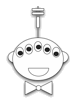 Limiting Growth
Simplest strategy: stop looking ahead after evaluating N moves (“plies”)
Alternative: stop after t seconds elapsed
Trickier: prune move tree
Don't follow a path if first move is way worse
Don't explore if already found better choice
Alpha/Beta pruning
[Speaker Notes: Alpha/Beta pruning: Suppose you've found a move with value 50.  When evaluating another possible move, suppose the opponent has a response that produces value 40 (for you).  Then the opponent is going to choose that response or an even worse (for you) one, so you know that move isn't your best.  There is no need to explore further opponent responses because you  can reject the move out of hand.]
The Curse of the AI Researcher
AI is always defined as “something a lot smarter than what my computer can do”
Corollary: if my computer can do it, it's not artificial intelligence
⇒ Every time we achieve AI, people decide it's not really AI!
[Speaker Notes: This slide has an animation.]
The Curse of the AI Researcher
AI is always defined as “something a lot smarter than what my computer can do”
Corollary: if my computer can do it, it's not artificial intelligence
The Alien’s Life Advice
Get to know some profs!
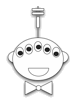 Some of them are pretty interesting people…
…and the others might write a recommendation letter someday!
Interfaces: Programmers vs. Users
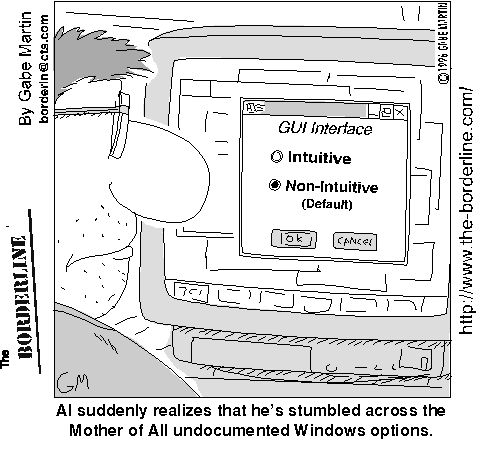 Design For Software and Beyond
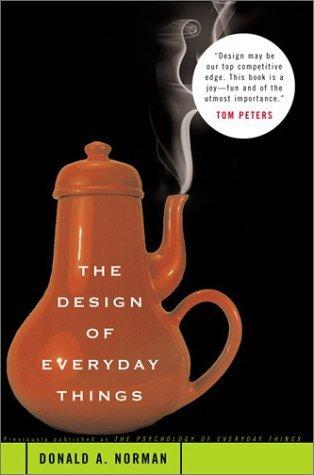 Don Norman's key principles:
Conceptual models
Mapping
Visibility 
Feedback
Affordances
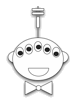 Um…you can pour…
Conceptual Models
Users always bring something "to the table"
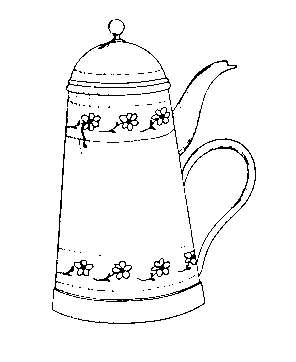 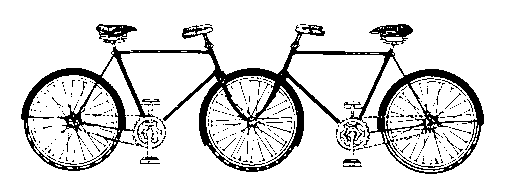 Images from The Design of Everyday Things
That bike looks OK to me!
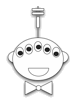 These don't work!
Mapping
Is matching expected (spatial) relationships
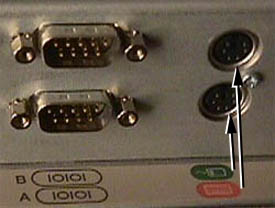 ?
Where to plug in the keyboard and mouse?
Visibility
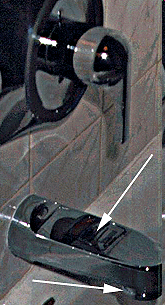 Is making functionality apparent
"I used to have that awful shower controller where you pull down on the nozzle to turn it on. I had to tell every guest how to do it, and when we sold our house, we got a call from the new owners about 5 days later asking how to turn on the shower. They had been taking baths for 5 days! Unbelievable." - BL
From: www.baddesigns.com
Shower?
Feedback
Providing information back to the user
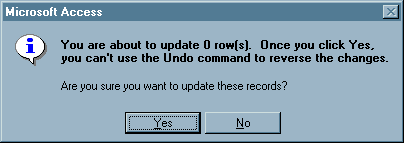 Microsoft Access
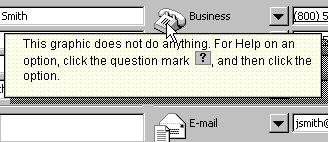 Microsoft Outlook
from the UI Hall of Shame
http://homepage.mac.com/bradster/iarchitect/shame.htm
[Speaker Notes: This slide has two animations, one to pop up each silly message.]
Affordances
Are the functions that form suggests…
built-in user's manual
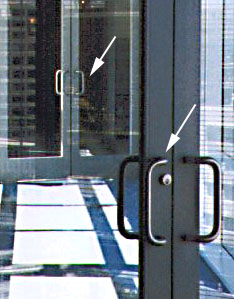 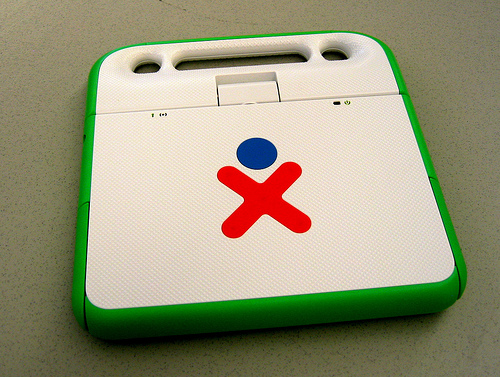 Opening the XO?
Door handles
Norman's Principles
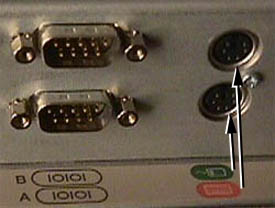 Meeting expectations for
spatial relationships
Mapping
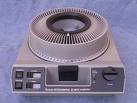 Making functionality apparent
Visibility
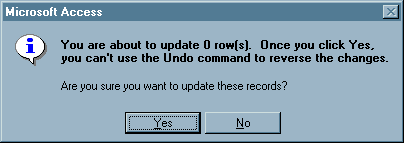 Information provided by the UI to the user
Feedback
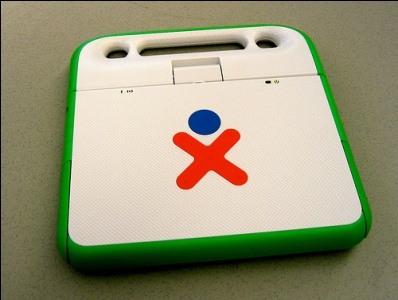 Functions suggested by an object's form
Affordances
Where Do These Go Wrong?
Mapping
Visibility
Feedback
Affordances
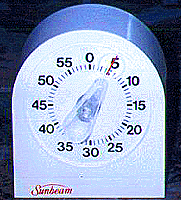 Set to 5 minutes?
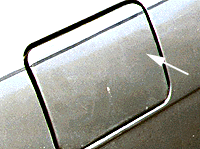 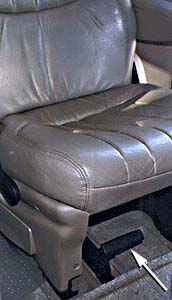 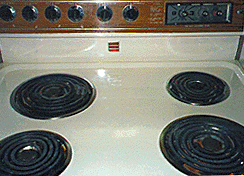 How to open this gas cap?
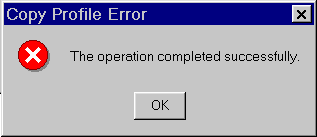 This handle … ?
Win NT Dialog
How to turn on this stove?
Where Do These Go Wrong?
Mapping
Visibility
Feedback
Affordances
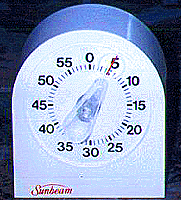 Set to 5 minutes?
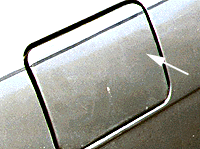 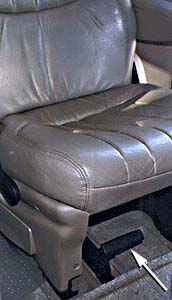 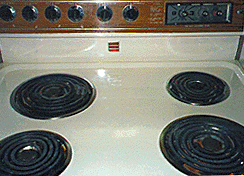 How to open this gas cap?
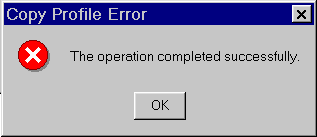 This handle unfastens the seat from the floor !
Win NT Dialog
How to turn on this stove?
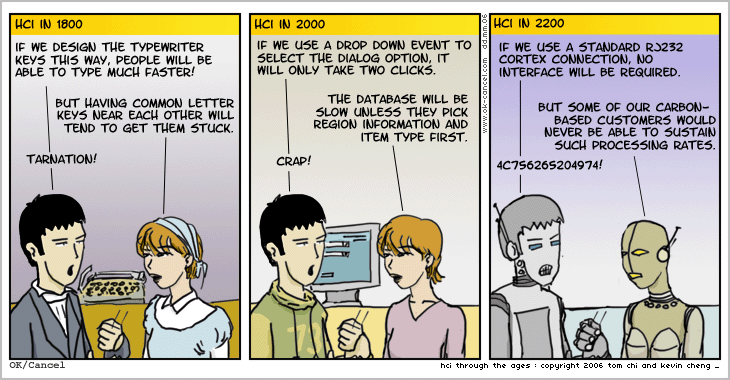 User Interfaces aren't easy.
(Designers aren't users!)
User Testing in One Slide
Start with paper prototypes
Have sample users think out loud
Take notes or (WAY better) video them
Above all, don't offer help!
Analyze results, go back, fix your silly mistakes, try again
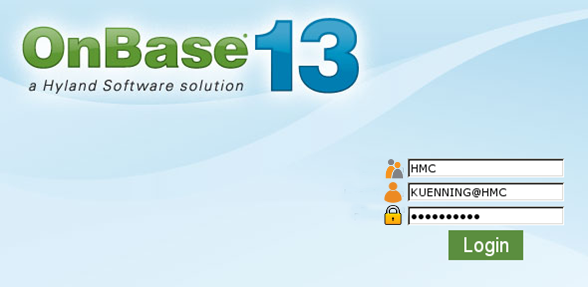 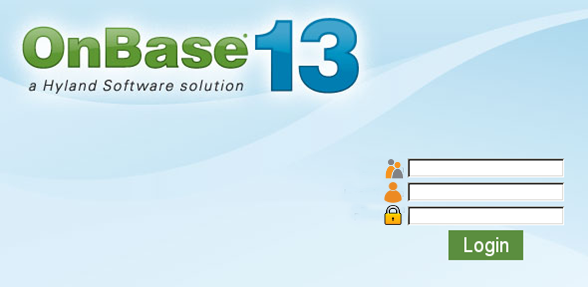